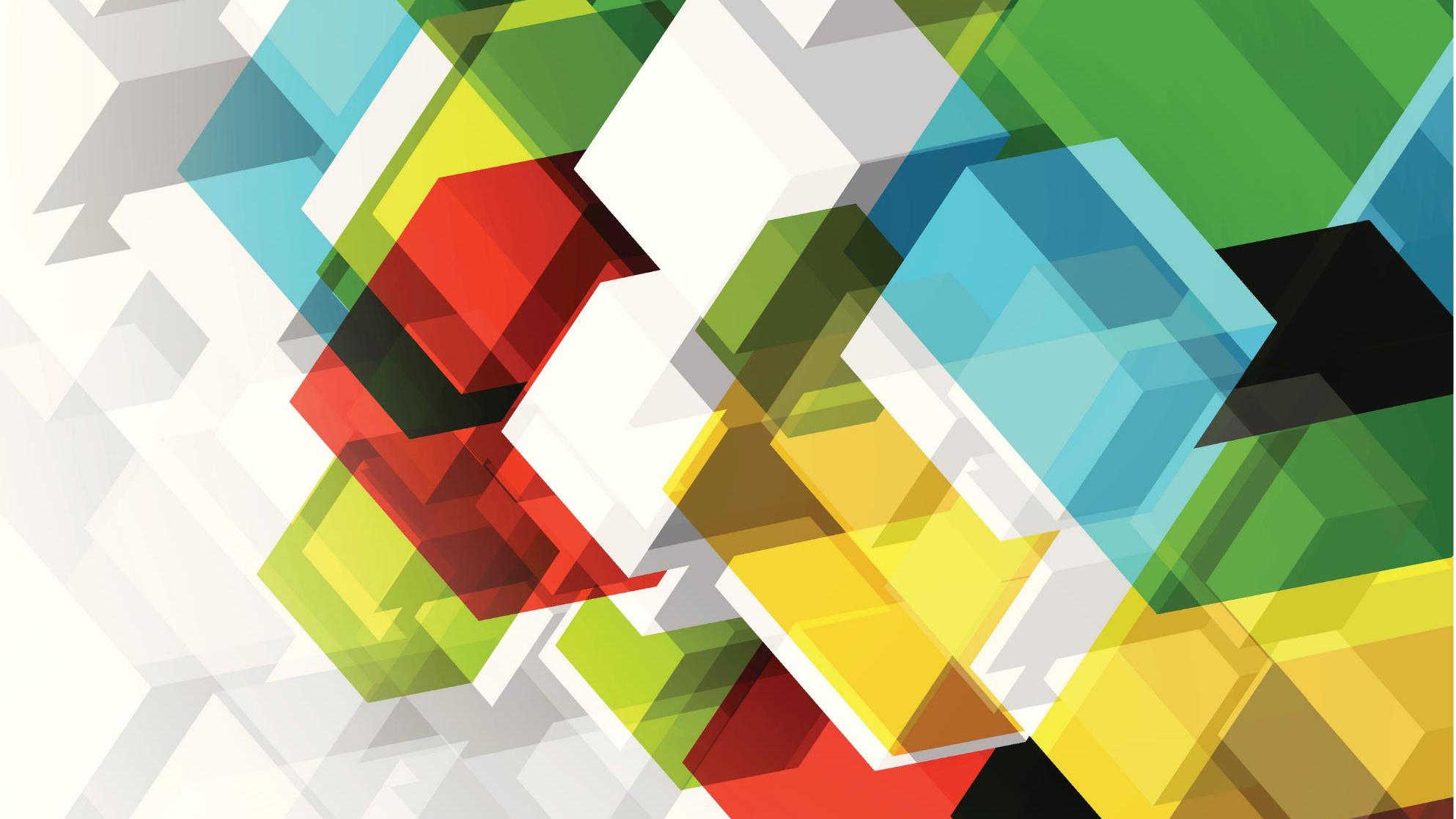 Лекція 5Формування цільової аудиторії. Воронка продажів
Основні методи сегментації аудиторії
Сьогодні ринок різних пропозицій настільки великий, що підготувати продукт і просто чекати продажів – погана стратегія. Результати досліджень Website Builder показують, що сегментування і індивідуальні пропозиції для невеликих груп людей з однаковими запитами збільшують продажі в 18 разів, ніж ті, які спрямовані на широку аудиторію. У нашій статті ми розглянемо способи сегментації аудиторії, особливості створення окремих пропозицій для кожної групи користувачів, і як такий підхід роботи з клієнтами впливає на конверсію та продажу.
14.10.2021
Чому важливо проводити сегментацію
Сегментація – розподіл аудиторії на окремі групи з однаковими інтересами. Існує безліч способів сегментації аудиторії: по геолокації, за віком, бюджетом, способом життя. Сегментація аудиторії збільшує конверсію, дзвінки, заявки, замовлення і покупки. Якщо ви виділите основні групи клієнтів і визначте їх інтереси, вам буде легше зробити відповідну пропозицію в потрібний час.
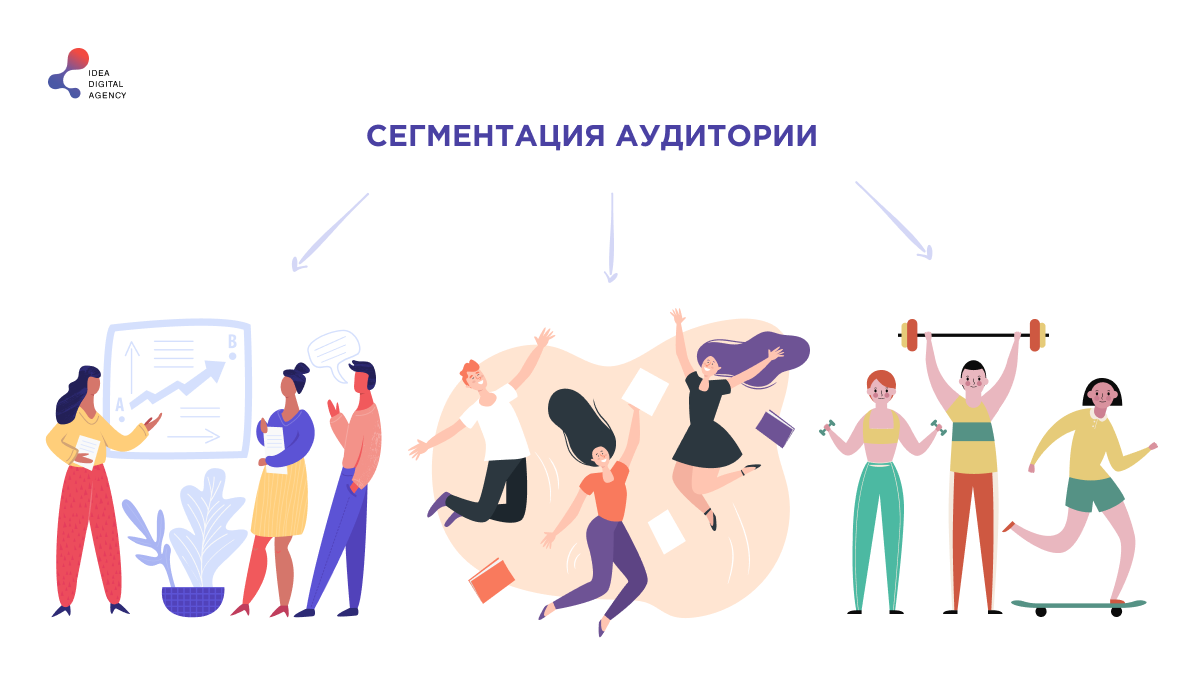 14.10.2021
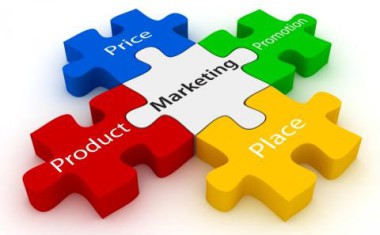 2. Сегментування цільової аудиторії.

Сегментація ринку (покупців)
 
Сегментува́ння ри́нку — розподіл потенційних споживачів на групи на основі відмінностей у їх потребах, характеристиках та поведінці. Застосування концепції ринкового сегментування дозволяє підприємству (фірмі) досягти максимальної результативності маркетингової діяльності шляхом використання своїх сильних сторін з урахуванням реальних умов на ринку. 

Сегментування – це поділ усього ринку на окремі частини (сегменти), кожен з яких охоплює більш або менш однорідні групи потенційних покупців з приблизно однаковими споживчими перевагами і стереотипом поведінки.
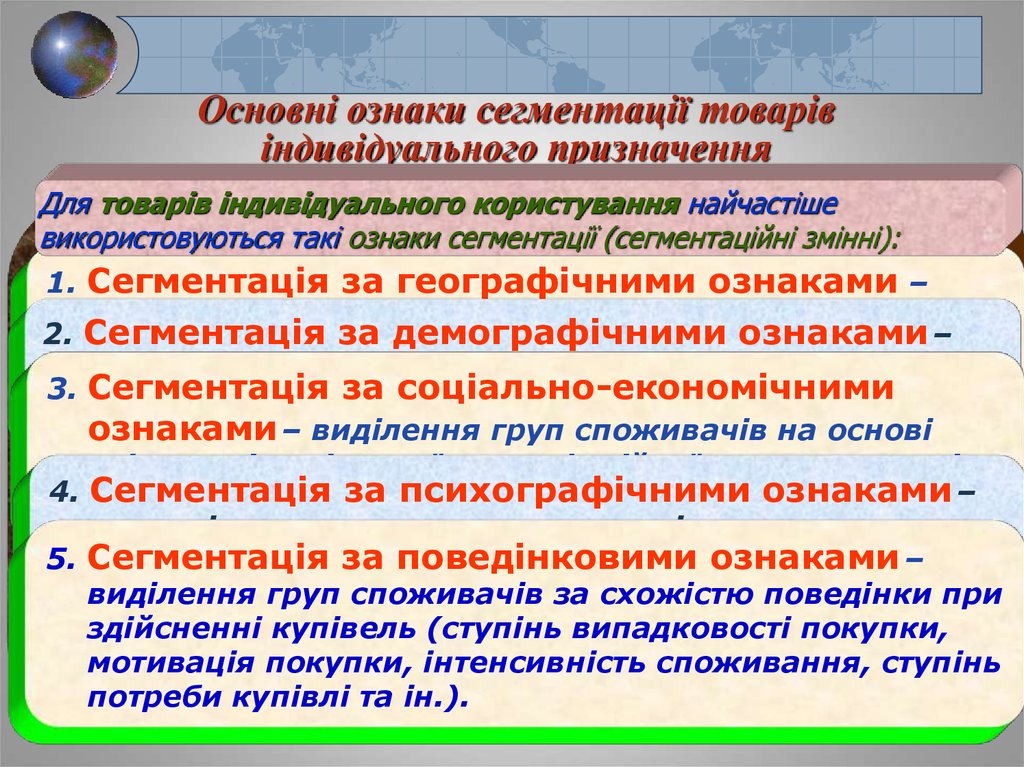 Як правильно сегментувати аудиторію: основні критерії
Сегментація може грунтуватися на абсолютно різних факторах, включаючи глибинні мотиви і споживчі інсайти, але традиційним є поділ за такими ознаками:
Демографічна. Сегментація за цією ознакою поширена надзвичайно широко, оскільки дає можливість чіткої і однозначної ідентифікації потенційних клієнтів. Споживачі діляться на групи за допомогою таких змінних як вік, стать, рівень доходу, сімейний стан, національність, релігія, етап життєвого циклу.
Географічна. Аудиторія (з оглядкою на масштаб бізнес-проекту) ділиться за країнами, областями, містами або районами міста. Це одна з елементарно простих форм сегментації, що дозволяє компанії впроваджувати для різних географічних ринків різні продукти і застосовувати для залучення клієнтів з різним місцем розташування різні маркетингові стратегії.
Як правильно сегментувати аудиторію: основні критерії
Психографічна. Оперує видами діяльності, спектром інтересів, особливостями способу життя клієнтів. Професійна діяльність людини, її соціальний статус і рівень доходу, наприклад, мають величезний вплив на купівельну поведінку. Вивчаючи психологічні аспекти поведінки покупця, ви зберете чимало інформації про його проблеми і способи вирішувати їх. Можна враховувати також культурні цінності аудиторії та погляди, сформовані способом життя.
Поведінкова. Цей фактор дозволяє виділяти групи споживачів на основі їх поведінки і реакцій. Як приклад можна привести такі варіанти: одноразові придбання, покупки на основі активного використання товару, замовлення через лояльність до постачальника послуги і т.д.
Воронка продажів
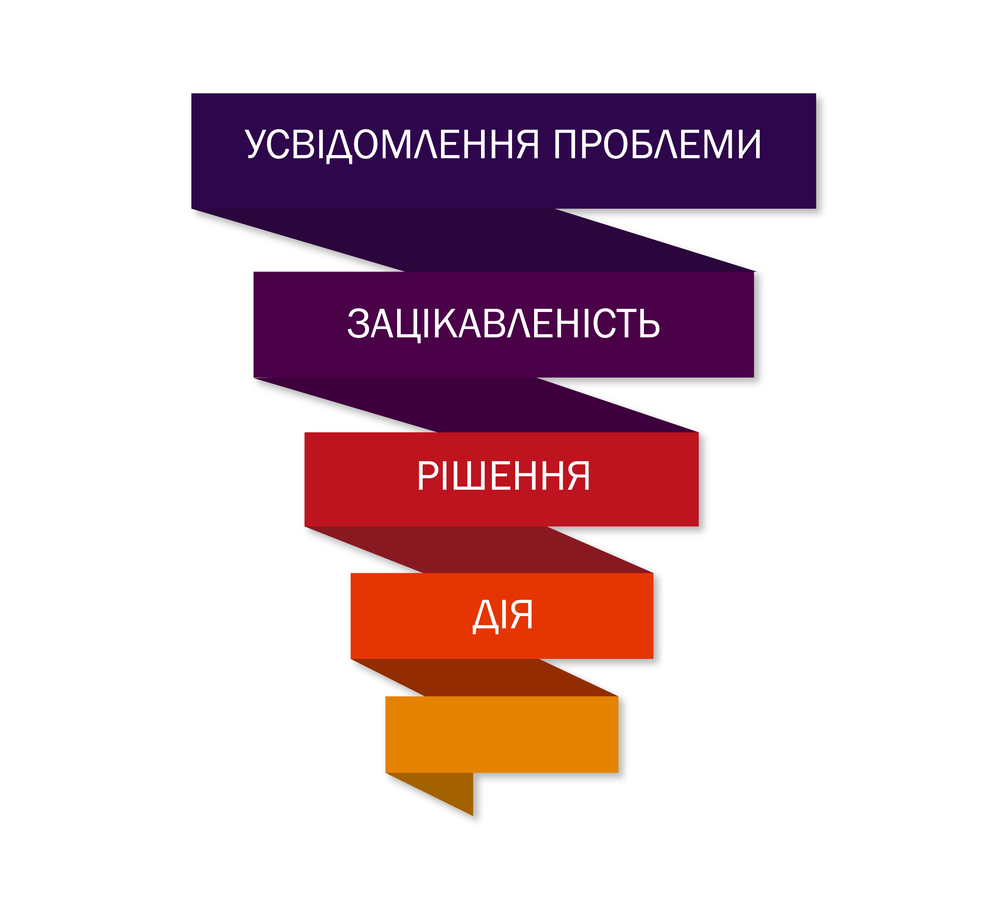 це один із дієвих бізнес-інструментів, який демонструє особливості руху клієнта від моменту зацікавленості продуктом до його покупки. Модель працює незалежно від сфери продажів – в Інтернеті або офлайні. Власник сайту (бізнесу) повинен чітко уявляти і розуміти всі особливості проходження шляху відвідувача до придбання товару.
Воронку починаємо будувати на території бізнесу, коли потенційний клієнт увійшов на ваш сайт (увійшов в магазин, підійшов на ринку тощо…..).
Воронка продажу
Це потрібно не тільки для статистики. Адже для отримання прибутку повинна бути зроблена певна кількість покупок, але клієнти відсіюються на будь-яких етапах. Воронка продажів дозволить проаналізувати якість маркетингового менеджменту, виявити проблеми та своєчасно їх усунути.
Мета воронки продажу – визначити місце у воронці потенційного клієнта, надати на кожному витку воронки актуальну інформацію клієнтові
1. пошук сайту – запропонувати завітати до сайту (сео, цікава пропозиція, проблема)
2. пошук товару на сайті – запропонувати реєстрацію, підписку на розсилку….
3. зацікавленість товаром (перегляд товару) – надання знижки, вказати на переваги, порівняти цін з іншими магазинами, порівняти функції товару з аналогічними, демонстрація ефекту. Обмеженість акції, штучний дефіцит, тощо.
4.додавання товару в корзину – знижка для нового (постійного) клієнта, безкоштовна (особливості доставки) доставка, сервіс, можливість повернення товару, гарантія.
5.придбання товару – відсутність предоплати, знижка на наступний товар, подарунок, статус постійного клієнта, клієнтська база, надання сертифікатів для друзів…
Інструменти для ефективної роботи з воронкою продажів
Формування інтересу до товарів і послуг
Залучення користувачів у воронку продажів – досить вивчена область інтернет-маркетингу. Але постійно зростаюча конкуренція змушує створювати і впроваджувати нові технології збільшення прибутків. Стандартні підходи вже мало кого цікавлять – на сьогоднішній день потрібно вибудовувати персоніфіковані відносини з клієнтами.
Інструменти для ефективної роботи з воронкою продажів
Робота з запереченнями (переконання)
Цей інструмент успішно застосовується для будь-яких галузей торгівлі. Потрібно заздалегідь визначити, які заперечення і питання можуть надійти від відвідувачів і підготувати можливі варіанти відповідей (скрипти). Продавець повинен нейтралізувати всі страхи і сумніви клієнтів, переконати їх зробити покупку. 
Серед найрозповсюджених «страхів»: ціна, спосіб оплати, треба подумати-не впевнена, оригіна чи ні, можливість повернення…
Закриття угоди
Це заключний етап створення воронки продажів. Якщо угода укладена, то це означає, що відвідувач потрапив у воронку, досяг її дна і вийшов покупцем. Кількість закритих угод – це головний показник успішності продавця і системи маркетингу в цілому.
Як побудувати воронку продажів для свого бізнесу
	
Особливості побудови воронки продажів визначаються видом комерційної діяльності. Універсальних рекомендацій немає, тому воронки можна створювати як для бізнесу в цілому, так і для аналізу роботи окремих підрозділів або співробітників, за місяць або за інший часовий проміжок з метою аналізу тих чи інших показників.
	Це можна робити “вручну”, тобто своїми силами збираючи та аналізуючи дані. Але можна і спростити завдання, скориставшись спеціальними сервісами і програмами. Це дозволить вам з великою точністю визначити:
етапи, на яких втрачається найбільше потенційних клієнтів;
групи відвідувачів, роботі з якими потрібно приділити особливу увагу;
ймовірність здійснення покупок за різних умов;
реакція на акції, розпродажі і інші маркетингові заходи.
Дієві інструменти для побудови воронки продажів
Google Analytics допоможе зібрати детальну інформацію не тільки про дії ваших клієнтів на сайті, а й про них самих. Для побудови воронки продажів за допомогою цього сервісу можна налаштувати цілі (переходи за URL, кількість переглянутих під час відвідування сторінок та ін.) і відстежувати кількість користувачів, що їх досягли.
Bpm’online (Terrasoft) дозволяє вибрати кілька варіантів воронки продажів. Також пропонуються для користувача фільтри, за допомогою яких упорядковуються воронки за окремими категоріями.
RegionSoft CRM надає можливість формувати воронку за галузями, розміром, менеджером, групами продажів тощо., створює звіти кожного клієнта, відображає всі взаємодії компанії з ним.
Клієнт-комунікатор CRM створює воронки продажів в табличному і графічному вигляді, оцінює шлях клієнтів на різних етапах;
amoCRM – це воронка, що показує результати за кількістю продажів та їх загальною сумою. Надає можливість прогнозувати продаж на основі поточних операцій і статистики за попередні періоди.